Creating a Path to Success for Incarcerated Students
Why Educate Inmates?
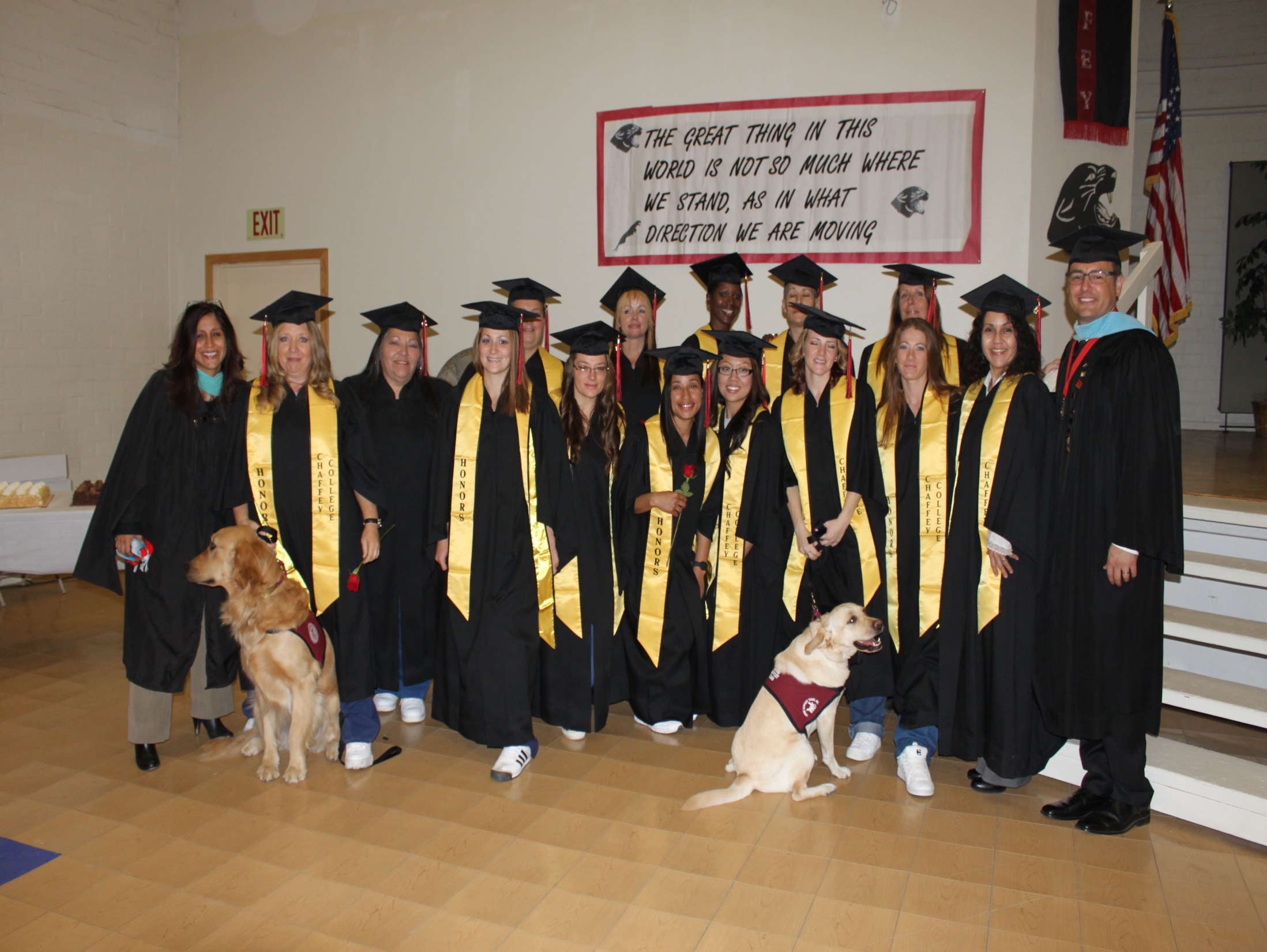 Unique Challenges of Beginning an Inmate Education Program
College support at all levels
Faculty flexibility and interest
Admissions issues
Programmatic options
Technology, space, and custody
Evaluation
Training for staff and faculty
Cultural clashes
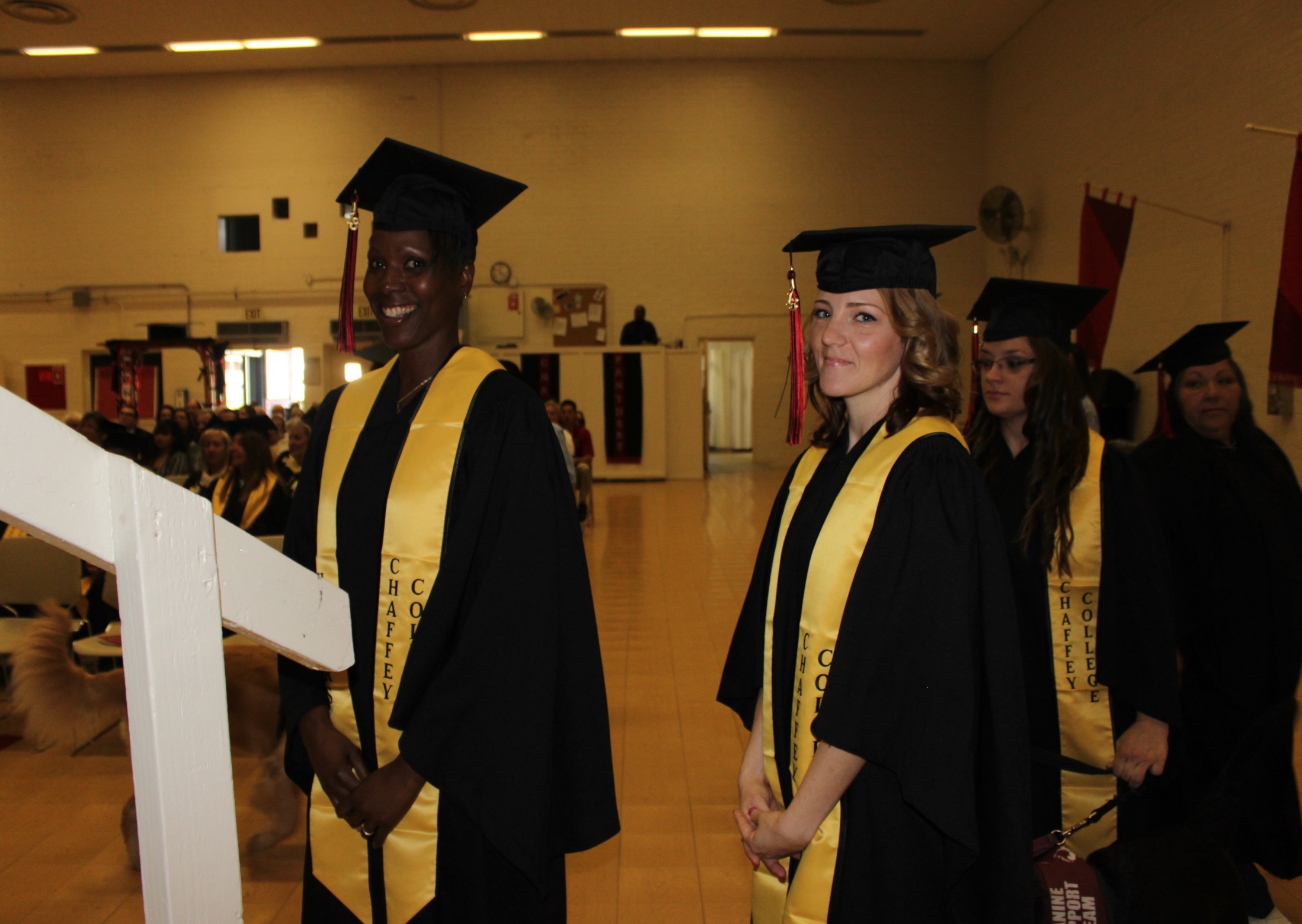 Unique Opportunities in Inmate Education
Commitment that develops
Reward of supporting those eager to learn
Revitalized social justice mission
Partnerships with other colleges
Improves processes for traditional students
Partnerships with community
Mutual education
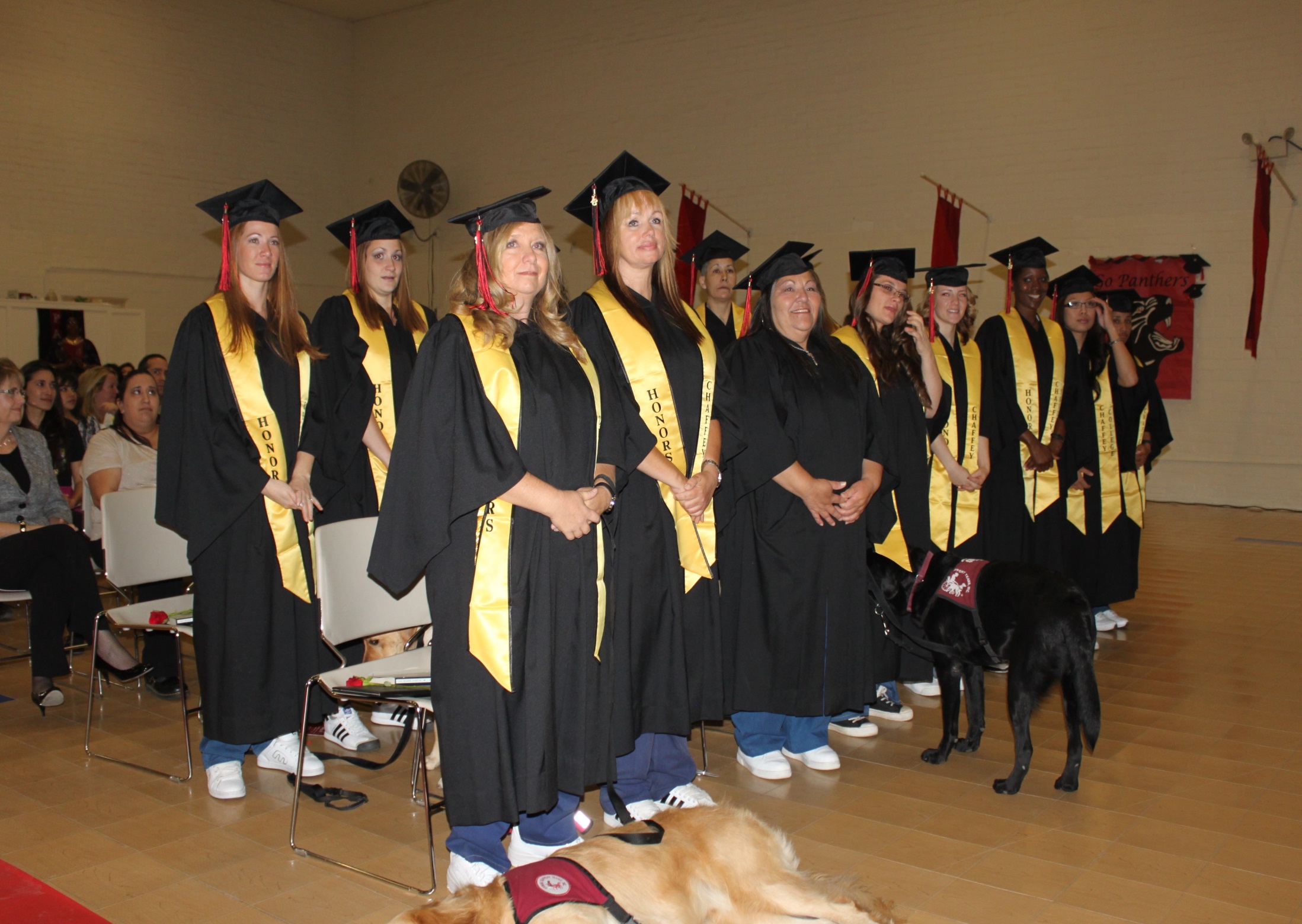 Uniquenesses of an Incarcerated Student Population
Traumatized

Cultural references

Limits to access

Power dynamics

Motivation
How Can You Get Started?
Connect to pilot colleges for dialogue or a tour

Connect to local prisons, jails, or re-entry hubs

Engage the dialogue on campus
Other Opportunities
County Jails
Re-entry Hubs
Reintegration Programs on College Campuses
New Budget Allocations (CTE)
Future Training Opportunities
Regional Workshops 
Northern, CA  March 2016
Southern, CA  April 2016

Summer 2016 Inmate and Re-entry Summit (Southern, CA)
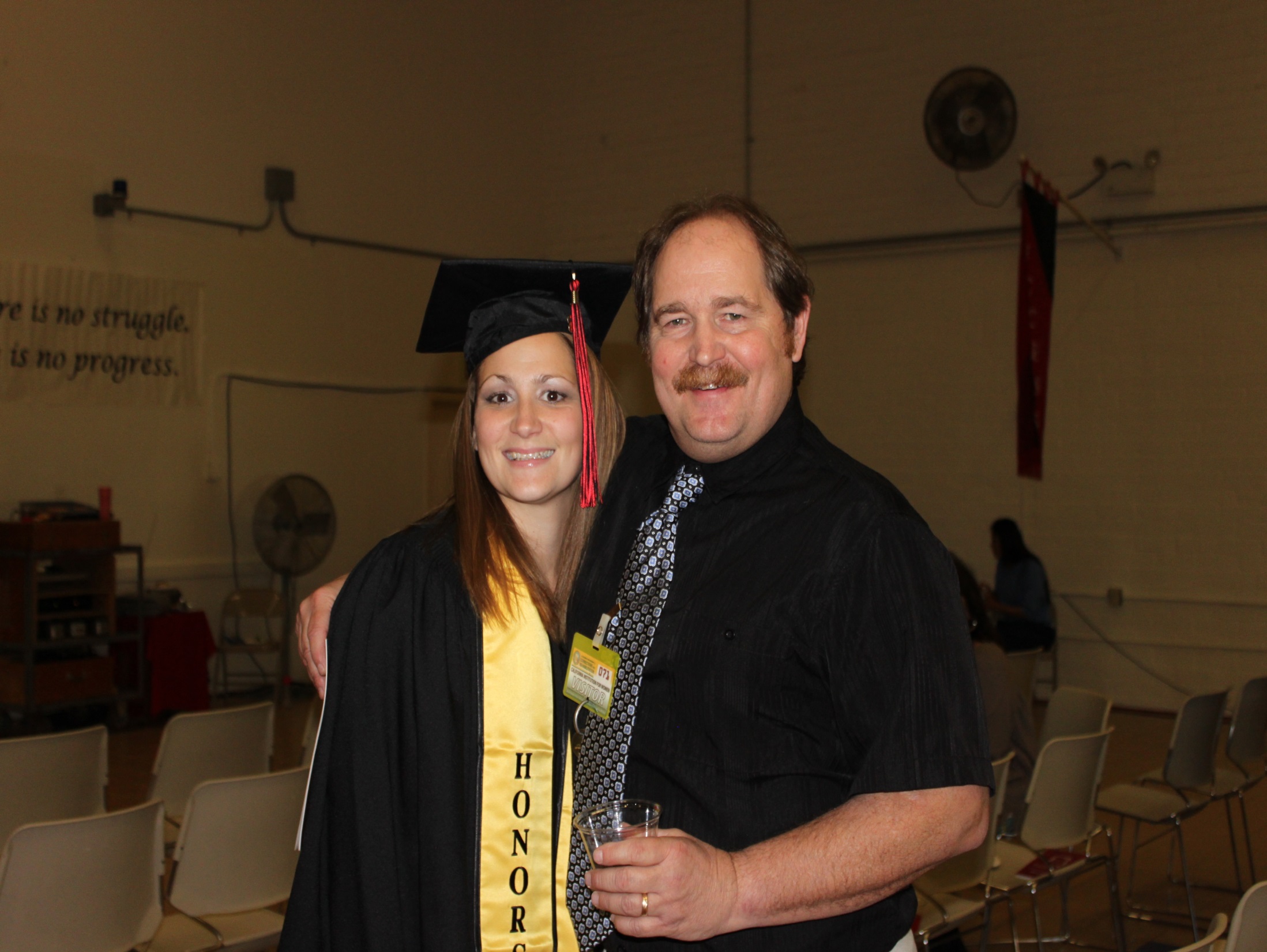 Contact Information
B. J. Snowden
California Community College Chancellors Office
916-327-5910
bjsnowden@cccco.edu

Laura Hope
Chaffey College
909.652.6133
laura.hope@chaffey.edu